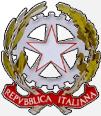 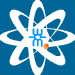 CERTIFICAZIONE COMPETENZEPRIMO BIENNIO Anno Scolastico 2016/2017 PRESENTAZIONE RISULTATI MAGGIO 2017
Prof.ssa Marinella Panacciulli
Dirigente Scolastico  Prof.ssa Teresa Turi
Risultati della valutazione per Classi
Prof.ssa Marinella Panacciulli
Dirigente Scolastico  Prof.ssa Teresa Turi
Risultati della valutazione per Classi
Prof.ssa Marinella Panacciulli
Dirigente Scolastico  Prof.ssa Teresa Turi
Risultati della valutazione per Classi
Prof.ssa Marinella Panacciulli
Dirigente Scolastico  Prof.ssa Teresa Turi
Risultati della valutazione per Classi
Prof.ssa Marinella Panacciulli
Dirigente Scolastico  Prof.ssa Teresa Turi
Risultati della valutazione per Classi
Prof.ssa Marinella Panacciulli
Dirigente Scolastico  Prof.ssa Teresa Turi
Risultati della valutazione per Classi
Prof.ssa Marinella Panacciulli
Dirigente Scolastico  Prof.ssa Teresa Turi
Risultati della valutazione per Classi
Prof.ssa Marinella Panacciulli
Dirigente Scolastico  Prof.ssa Teresa Turi
Risultati della valutazione per Classi
Prof.ssa Marinella Panacciulli
Dirigente Scolastico  Prof.ssa Teresa Turi
Risultati degli assi
Prof.ssa Marinella Panacciulli
Dirigente Scolastico  Prof.ssa Teresa Turi